21а. ДВУГРАННЫЙ УГОЛ(Куб, пирамида)
[Speaker Notes: В режиме слайдов ответ появляется после кликанья мышкой.]
Двугранным углом называется фигура (рис. 1), образованная двумя полуплоскостями, с общей ограничивающей их прямой, и частью пространства, ограниченной этими полуплоскостями. Полуплоскости называются гранями двугранного угла, а их общая граничная прямая – ребром двугранного угла.
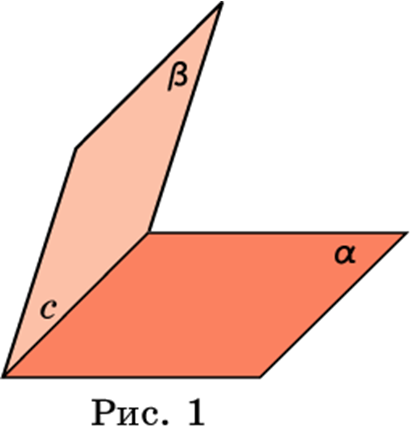 [Speaker Notes: В режиме слайдов ответ появляется после кликанья мышкой.]
Линейным углом двугранного угла называется угол, полученный в результате пересечения данного двугранного угла и какой-нибудь плоскости, перпендикулярной его ребру (рис. 2).
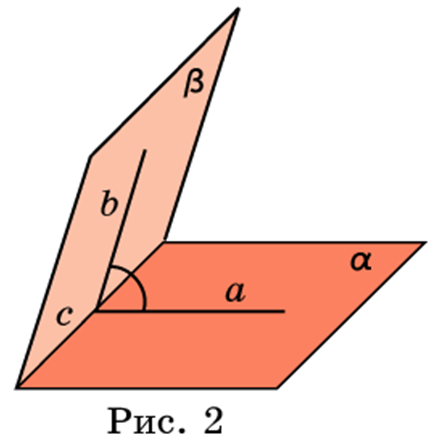 Величиной двугранного угла называется величина его линейного угла. 
	Двугранный угол называется прямым, если его линейный угол - прямой.
Углом между двумя пересекающими плоскостями называется наименьший из двугранных углов, образованных соответствующими по­луплоскостями.
[Speaker Notes: В режиме слайдов ответ появляется после кликанья мышкой.]
Упражнение 1
В кубе ABCDA1B1C1D1 найдите угол между плоскостями ABC и CDD1.
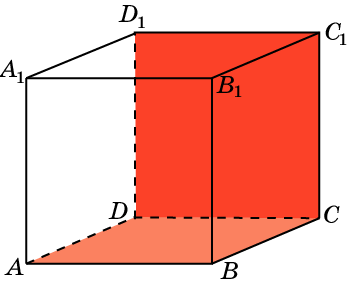 Ответ: 90o.
Упражнение 2
В кубе ABCDA1B1C1D1 найдите угол между плоскостями ABC и CDA1.
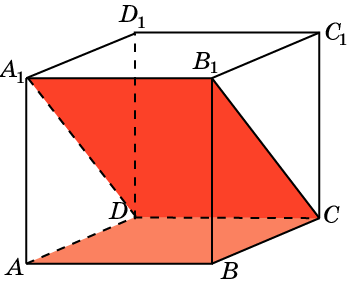 Ответ: 45o.
Упражнение 3
В кубе ABCDA1B1C1D1 найдите угол между плоскостями ABC и BDD1.
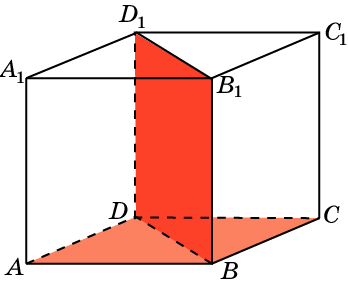 Ответ: 90o.
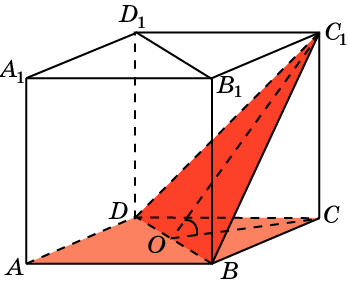 Упражнение 4
В кубе ABCDA1B1C1D1 найдите тангенс угла между плоскостями ABC и BC1D.
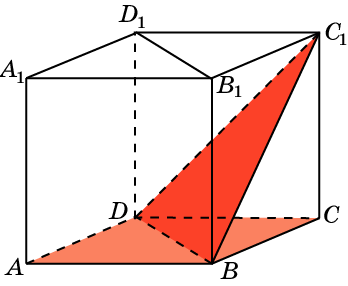 Упражнение 5
В кубе ABCDA1B1C1D1 найдите тангенс угла между плоскостями ABC и AB1D1.
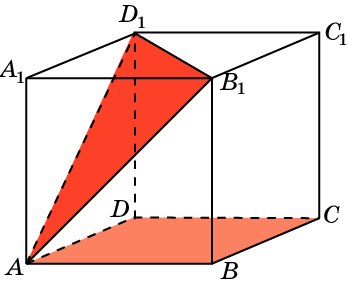 Упражнение 6
В кубе ABCDA1B1C1D1 найдите угол между плоскостями ACC1 и BDD1.
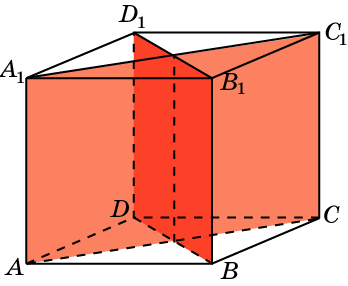 Ответ: 90o.
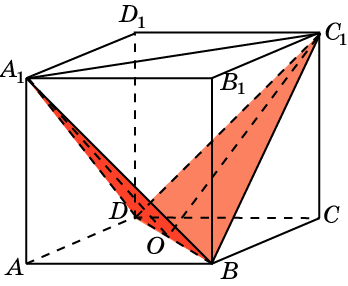 Упражнение 7
В кубе ABCDA1B1C1D1 найдите косинус угла между плоскостями BC1D и BA1D.
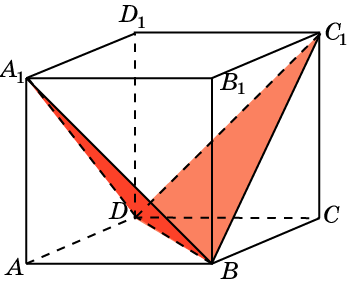 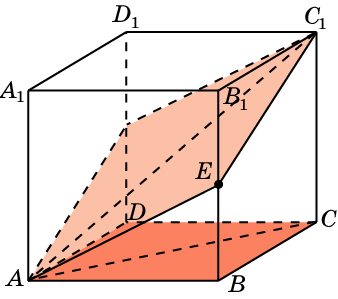 Упражнение 8
В кубе ABCDA1B1C1D1 точка E – середина ребра BB1. Найдите тангенс угла между плоскостями AEC1 и ABC.
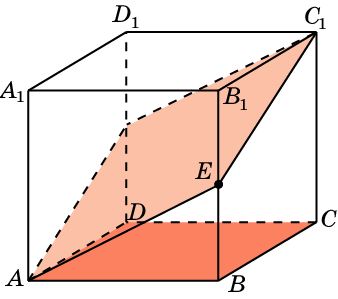 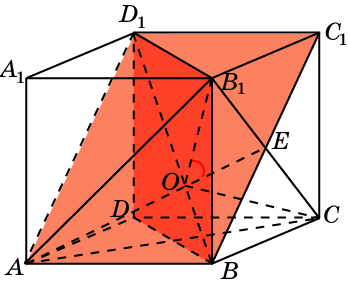 Решение. Заметим, что плоскость равностороннего треугольника ACB1 перпендикулярна диагонали BD1, которая проходит через центр O этого треугольника. Искомым линейным углом будет угол B1OE, который равен 60o.
Упражнение 9
В кубе ABCDA1B1C1D1 найдите угол между плоскостями ABC1 и BB1D1.
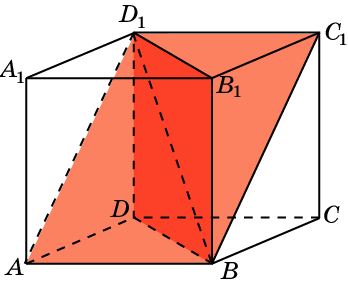 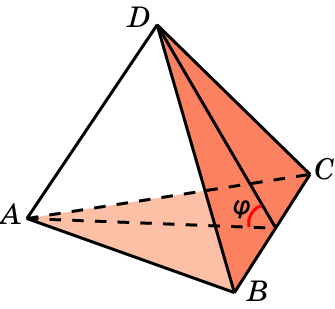 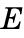 Упражнение 10
В правильном тетраэдре ABCD найдите косинус угла между плоскостями ABC и BCD.
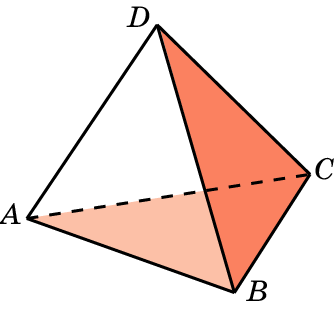 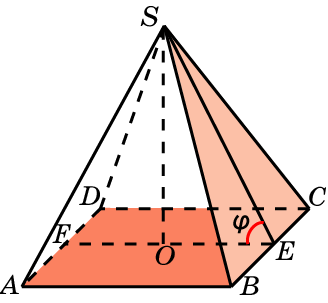 Упражнение 11
В правильной пирамиде SABCD, все ребра которой равны 1, найдите косинус угла между плоскостями SBC и ABC.
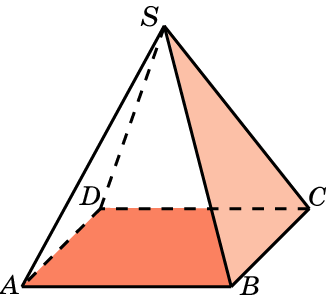 Упражнение 12
В правильной пирамиде SABCD, все ребра которой равны 1, найдите косинус двугранного угла, образованного гранями SAB и SBC.
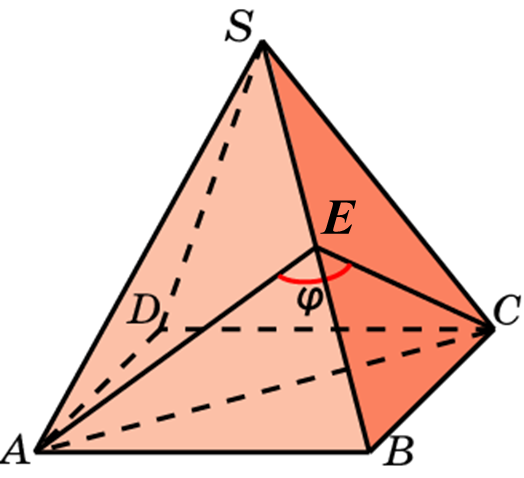 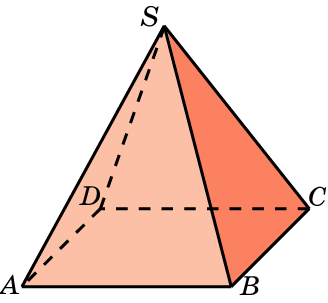 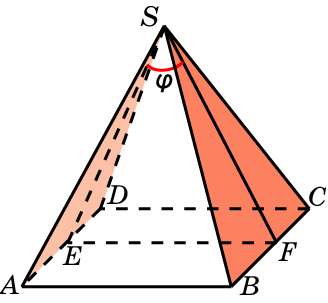 Упражнение 13
В правильной пирамиде SABCD, все ребра которой равны 1, найдите косинус угла между плоскостями SAD и SBC.
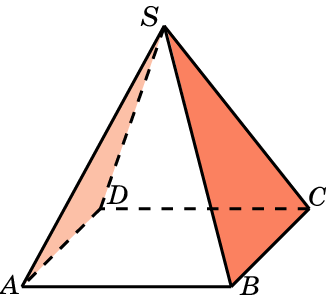 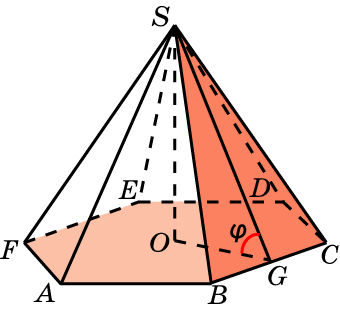 Упражнение 14
В правильной 6-ой пирамиде SABCDEF, боковые ребра которой равны 2, а стороны основания – 1, найдите косинус угла между плоскостями ABC и SBC.
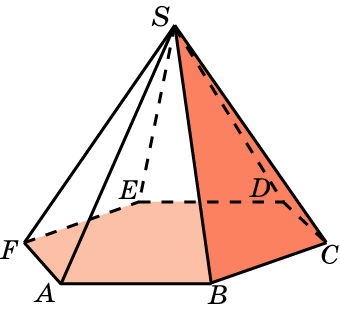 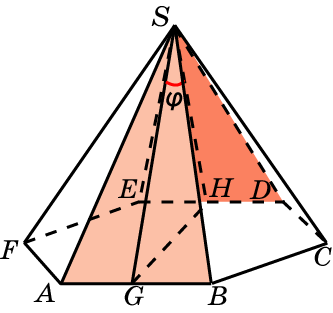 Упражнение 15
В правильной 6-ой пирамиде SABCDEF, боковые ребра которой равны 2, а стороны основания – 1, найдите косинус двугранного угла, образованного гранями SAB и SDE.
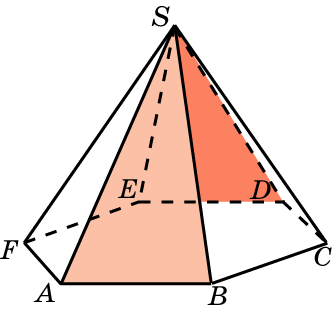 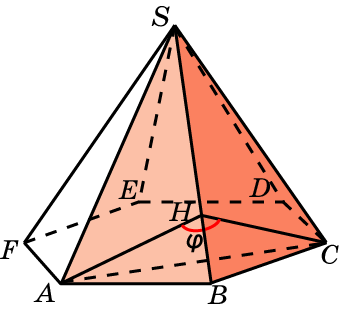 Упражнение 16
В правильной 6-ой пирамиде SABCDEF, боковые ребра которой равны 2, а стороны основания – 1, найдите косинус двугранного угла, образованного гранями SAB и SBC.
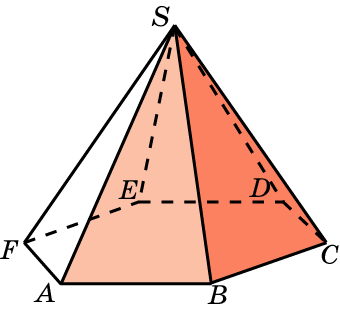 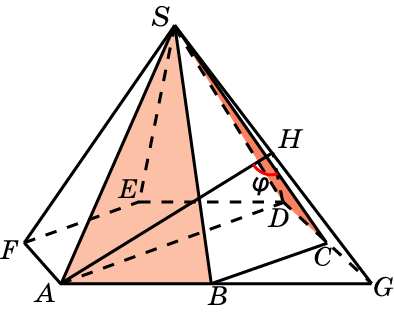 Упражнение 17
В правильной 6-ой пирамиде SABCDEF, боковые ребра которой равны 2, а стороны основания – 1, найдите косинус двугранного угла, образованного гранями SAB и SBC.
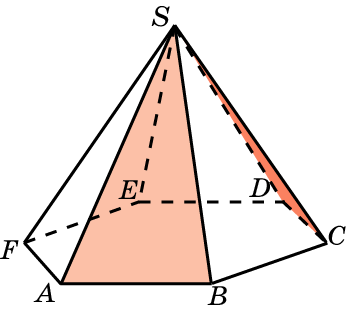